علماء العرب المسلمين
وفضلهم على التقدم الغربي الحديث
العصور المظلمة

(400:1400)

العصور الذهبية
همجية
تعصب
إنحطاط تام في جميع مجالات الحياة
جهل
غياب الكتابات التاريخية
سماحة – رقي – علم – ترجمة – تدوين
تقدم تام في جميع جوانب الحياة
الإسم : أبو علي الحسن بن الحسن بن الهيثم
قدم إسهامت كثيرة في:
- البصريات
- علم الفلك
الرياضيات
- الفيزياء
- الهندسة
طب العيون
وغـــــيـــــرهــا كتـــيــيــيــيــيــيــر
«لو كنت بمصر لعملت بنيلها عملاً يحصل النفع في كل حالة من حالاته من زيادة ونقصان.»
ابن الهيثم
كتاب المناظر
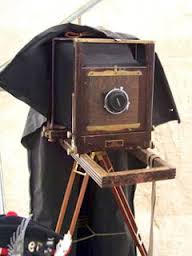 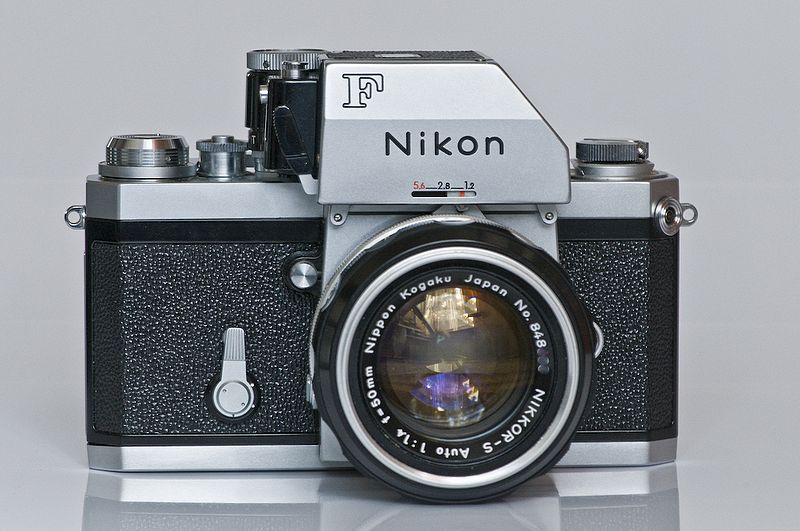 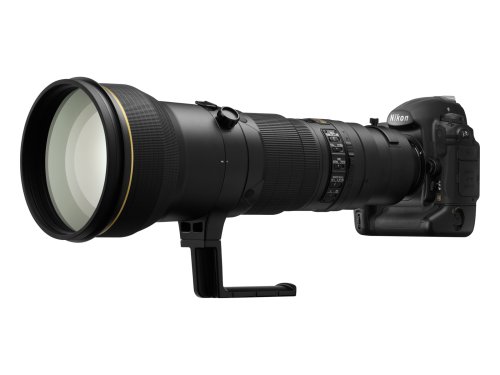 الإسم / أبو القاسم عباس بن فرناس
 
        ولد ومات بالأندلس
مانعرفه عنه أنه حاول الطيرن ولكنه فشل
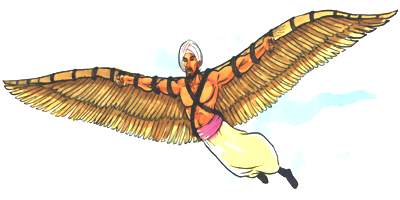 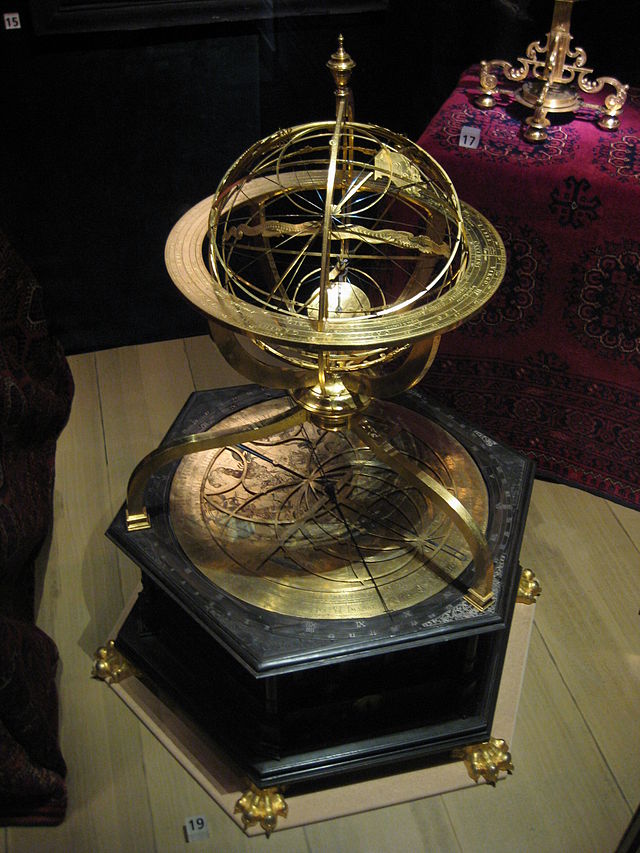 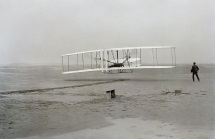 تكريمه
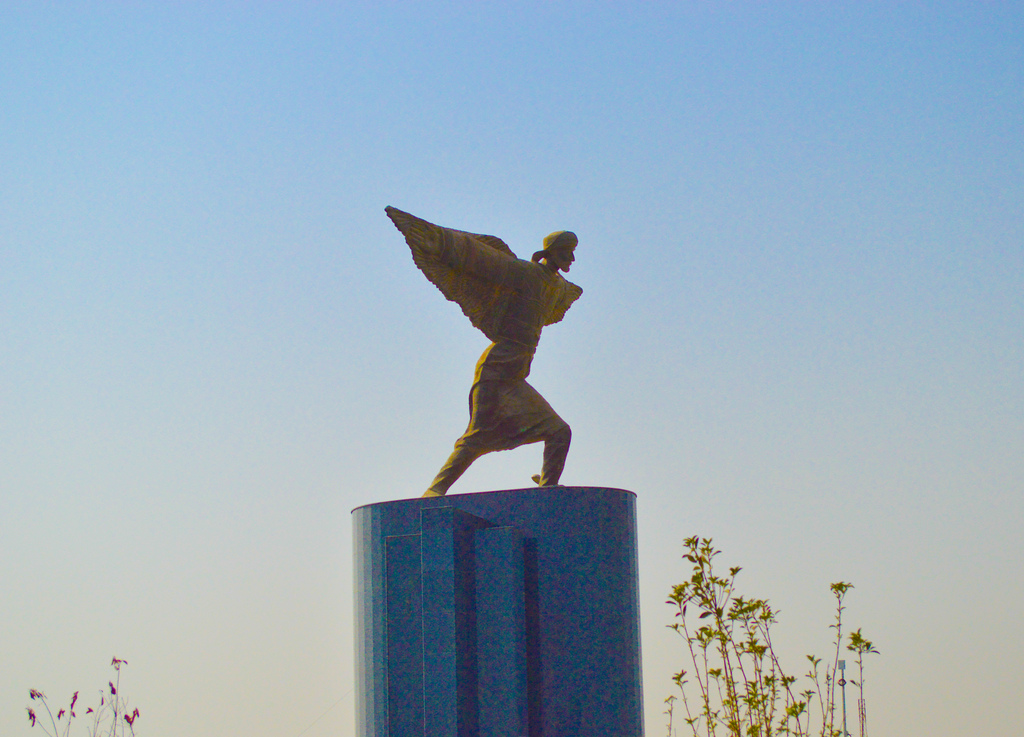 الإسم / أبو القاسم خلف بن عباس الزهراوي
(أبو العمليات الجراحية)
أعظم الأطباء الجراحين في هذا العصر
«التصريف لمن عجز عن التأليف»
30 فصل
أول من اخترع الغرز الطبية
الإسم / جابر بن حيان بن عبد الله
(مؤسس علم الكيمياء)
الأول في التاريخ الذي استخدم الكيمياء التجريبية
الفيلسوف فرانسيس بيكون :
«ن جابر بن حيان هو أول من علّم علم الكيمياء للعالم، فهو أبو الكيمياء»


االكيميائي مارسيلان بيرتيلو:
"إن لجابر بن حيان في الكيمياء ما لأرسطو في المنطق"
الإسم / أبو علي الحسين بن سينا
طبيب وفيلسوف
الشيخ الرئيس
أمير الأطباء
القانون في الطب
ــ ظل لسبع قرون متتالية المرجع الرئيسي في علم الطب


ــ ظل حتى القرن السابع عشر هو المرجع الرئيسي لتعليم الطلاب
  في جامعات أوروبا
جورج سارتون   (مؤسس علم تاريخ العلوم) :
«ابن سينا أعظم علماء الإسلام ومن أشهر مشاهير العالميين»

السير ويليام أوسلر  ( أبو الطب الحديث ) :
«إن كتاب القانون في الطب كان القرآن الكريم الطبي لأطول فترة من الزمن»
الإسم / بديع الزمان أبو العز بن اسماعيل الجزري
من أعظم المهندسين والميكانيكيين والمخترعين
في التاريخ
اخترع الكثير من الآلات التي لم يعرفها العالم من قبله
Video
الجامع بين العلوم والعمل النافع في صناعة الحيل
في يوم ما كنا أمة
ليه؟!
http://ar.wikipedia.org/


http://www.1001inventions.com/


https://www.youtube.com
شكرا جزيلا
لو عندك سؤال .. المايك شغال